سیستم های اطلاعاتی حسابداری
نویسندگان:دکتر مهدی مرادی(دانشیار دانشگاه فردوسی مشهد)نعیمه بیات
www.hesabketab.org
مرجع آموزش و فایل‌های حسابداری
1
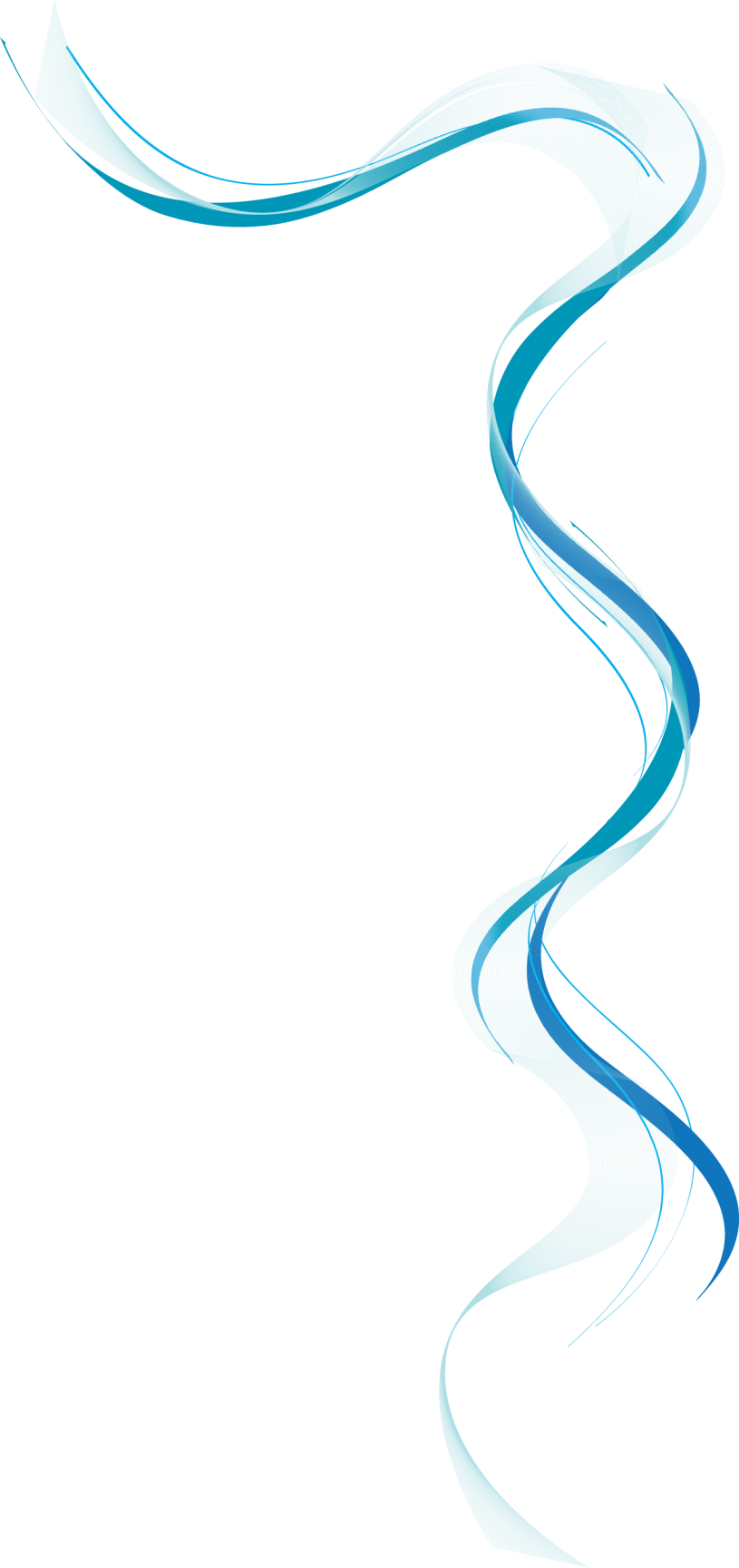 فصل اول:
مقدمه ای بر سیستم های اطلاعاتی حسابداری
2
پس از مطالعه این فصل، خواننده با مفاهیم ذیل آشنا می شود:
آشنایی با تعریف سیستم‌های اطلاعاتی و اجزاء سیستم‌ها
آشنایی با تفاوت داده ها و اطلاعات
آشنایی با اهمیت و ضرورت یادگیری سیستم‌های اطلاعاتی حسابداری
آشنایی با نقش فناوری اطلاعات در هر یک از اجزاء حسابداری
آشنایی با انواع طبقه بندی سیستم‌های اطلاعاتی حسابداری
آشنایی با نقش سیستم‌های اطلاعاتی حسابداری در زنجیره ارزش یک شرکت
آشنایی با انواع سیستم‌های هوشمند و نقش آن در سیستم‌های اطلاعاتی حسابداری
3
Accounting Information Systems
سیستم اطلاعاتی چیست؟
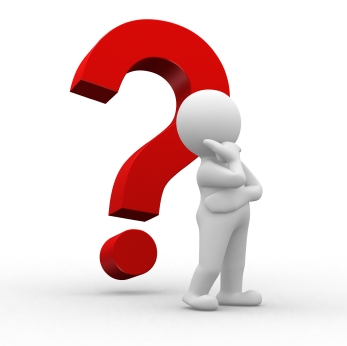 گروهی از اجزای به هم پیوسته است که با گرفتن درون‌دادها و تولید برون‌دادها، در یک فرآیند تبدیل سازمان‌یافته، در جهت رسیدن به هدفی مشترک باهم کار می‌کنند.
4
Accounting Information Systems
اجزای یک سیستم اطلاعاتی
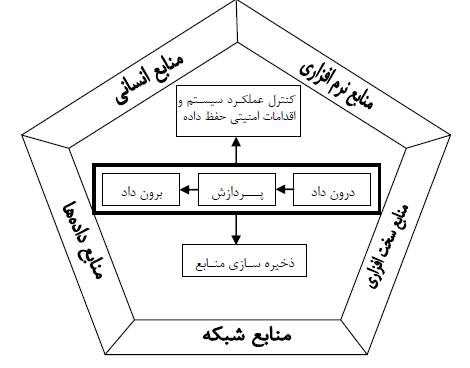 5
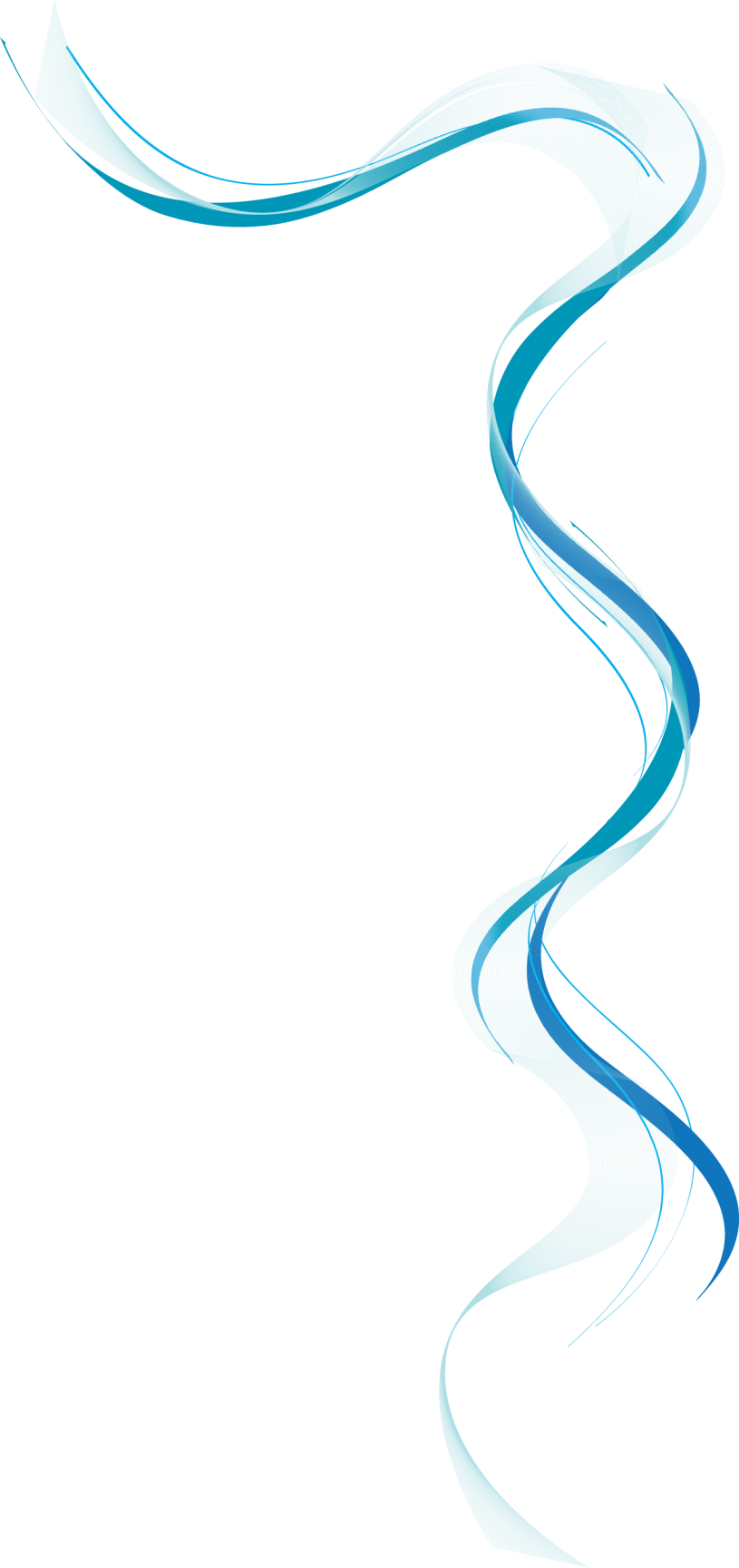 Accounting Information Systems
سیستم های اطلاعاتی حسابداری
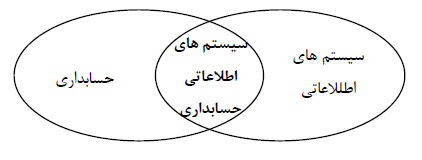 6
Accounting Information Systems
اهداف عمده سیستم های اطلاعاتی حسابداری
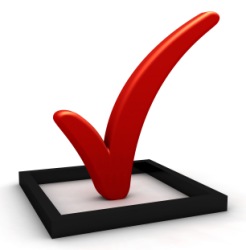 ارائه اطلاعات برای عملیات و نیازهای قانونی 
  ارائه اطلاعات برای تصمیم‌گیری
7
Accounting Information Systems
تفاوت داده و اطلاعات
داده ها حقایق خامی هستند دارای ساختار سازمان دهی شده نبوده و معنای محدودی دارند، در حالی که اطلاعات همان داده های فرآوری شده هستند.  در واقع اطلاعات، مرتب سازی، تلخیص و یا طبقه بندی داده ها است.
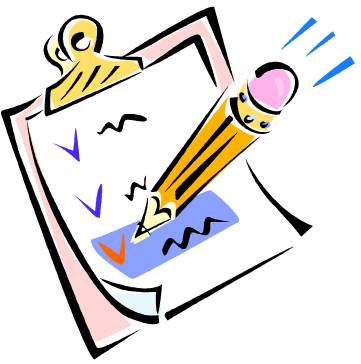 8
Accounting Information Systems
تاثیر فناوری اطلاعات بر شاخه های مختلف حسابداری
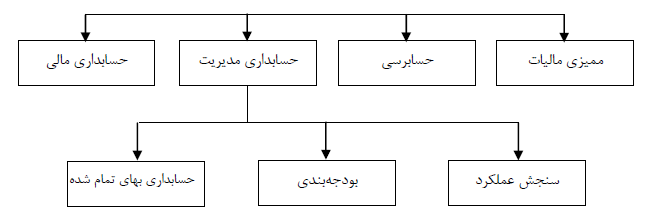 9
Accounting Information Systems
رابطه زنجیره ارزش و سیستم های اطلاعاتی حسابداری
فعالیت های پشتیبانی
ساختار سازمانی
فعالیت های منابع انسانی
فعالیت های فناوری
فعالیت های خرید
فعالیت های اصلی
تدارکات داخلی
عملیات تولیدی
تدارکات بیرونی
بازاریابی و فروش
خدمات پس از فروش
10
Accounting Information Systems
یک سیستم اطلاعاتی حسابداری که به درستی طراحی شده باشد، می‌تواند اثربخشی و کارایی این فعالیت‌ها را از راه‌های زیر افزایش ‌دهد:

بهبود کیفیت و کاهش هزینه‌های تولید کالا و خدمات
بهبود کارایی
بهبود تصمیم‌گیری
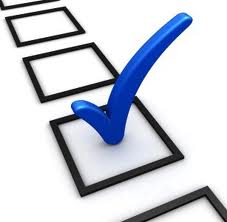 11
Accounting Information Systems
12
Accounting Information Systems
طبقه بندی سیستم‌های اطلاعاتی براساس سطوح سازمانی
13
Accounting Information Systems
طبقه بندی سیستم‌های اطلاعاتی براساس نوع فعالیت
سیستم های اطلاعاتی مدیریت
سیستم های پشتیبان تصمیم گیری
سیستم های پردازش معاملات
14
Accounting Information Systems
انواع سیستم های هوشمند مورد استفاده در سیستم های اطلاعاتی حسابداری
سیستم های خبره
عامل های هوشمند
الگوریتم های ژنتیکی
منطق فازی
شبکه های عصبی مصنوعی
15
Accounting Information Systems
سیستم های خبره
سیستمی است که می تواند از طریق فرآیندهای رایانه ای که مشابه استدلالهای منطقی است، تصمیم هایی را پیشنهاد دهد.
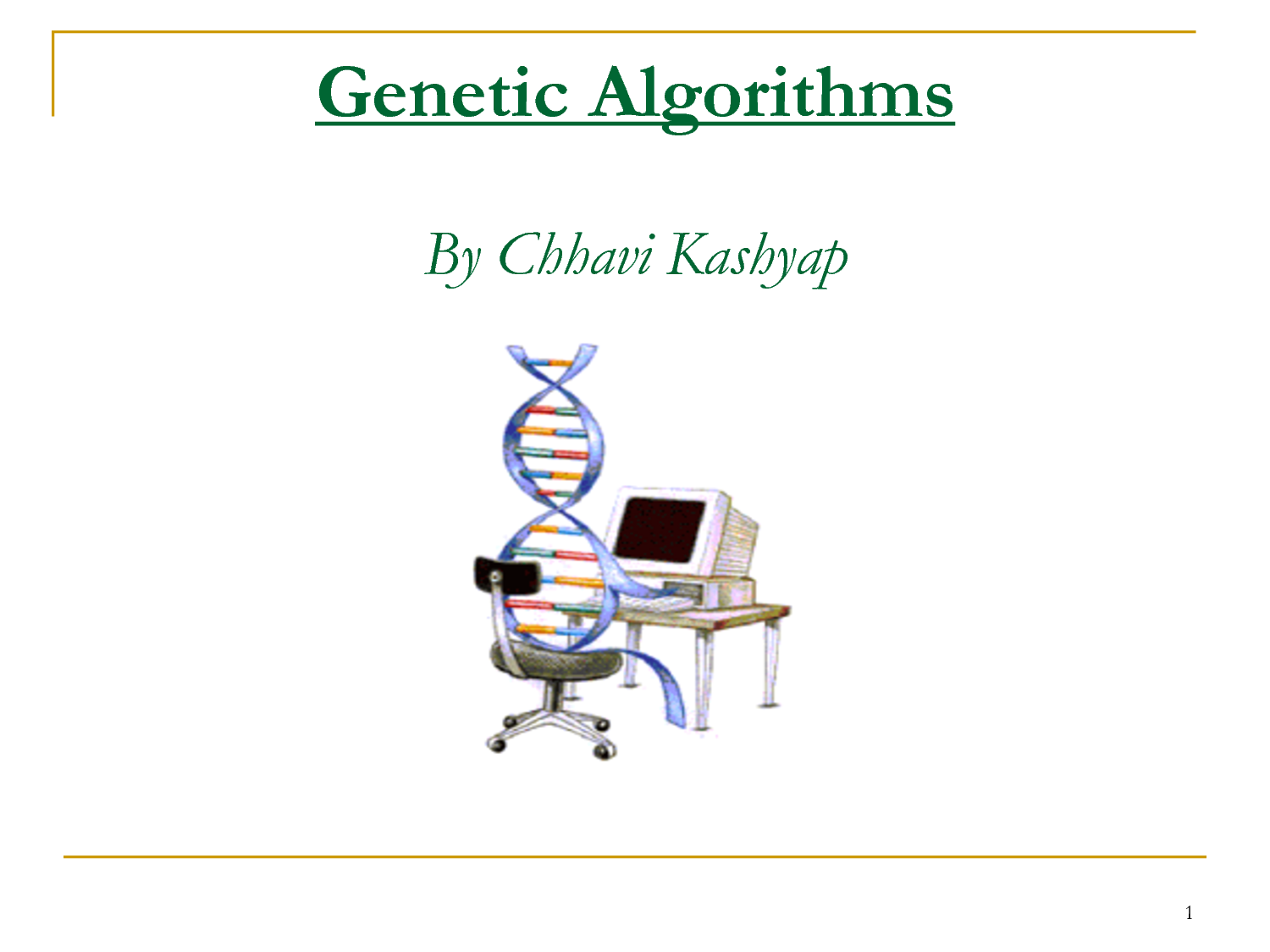 16
Accounting Information Systems
شبکه های عصبی مصنوعی
مدل‌هایی از سیستم عصبی انسان هستند که می‌توانند روش ارتباط و تعامل بین سلول‌های عصبی را در پردازش داده‌ها و یادگیری از تجارب قبلی، شبیه‌سازی کنند. نتیجه چنین رویکردی پردازش و بازیابی موازی و همزمان حجم زیادی از اطلاعات و قابلیت تشخیص الگوها و روندها براساس تجارب گذشته است .
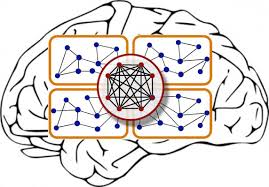 17
منطق فازی
Accounting Information Systems
تکنولوژی جدیدی است که شیوه های مرسوم برای طراحی و مدل سازی یک سیستم را که نیازمند ریاضیات پیشرفته و نسبتا پیچیده است را با استفاده از مقادیر و شرایط زبانی و با هدف ساده سازی فرآیند طراحی سیستم تا حدودی تکمیل می کند.
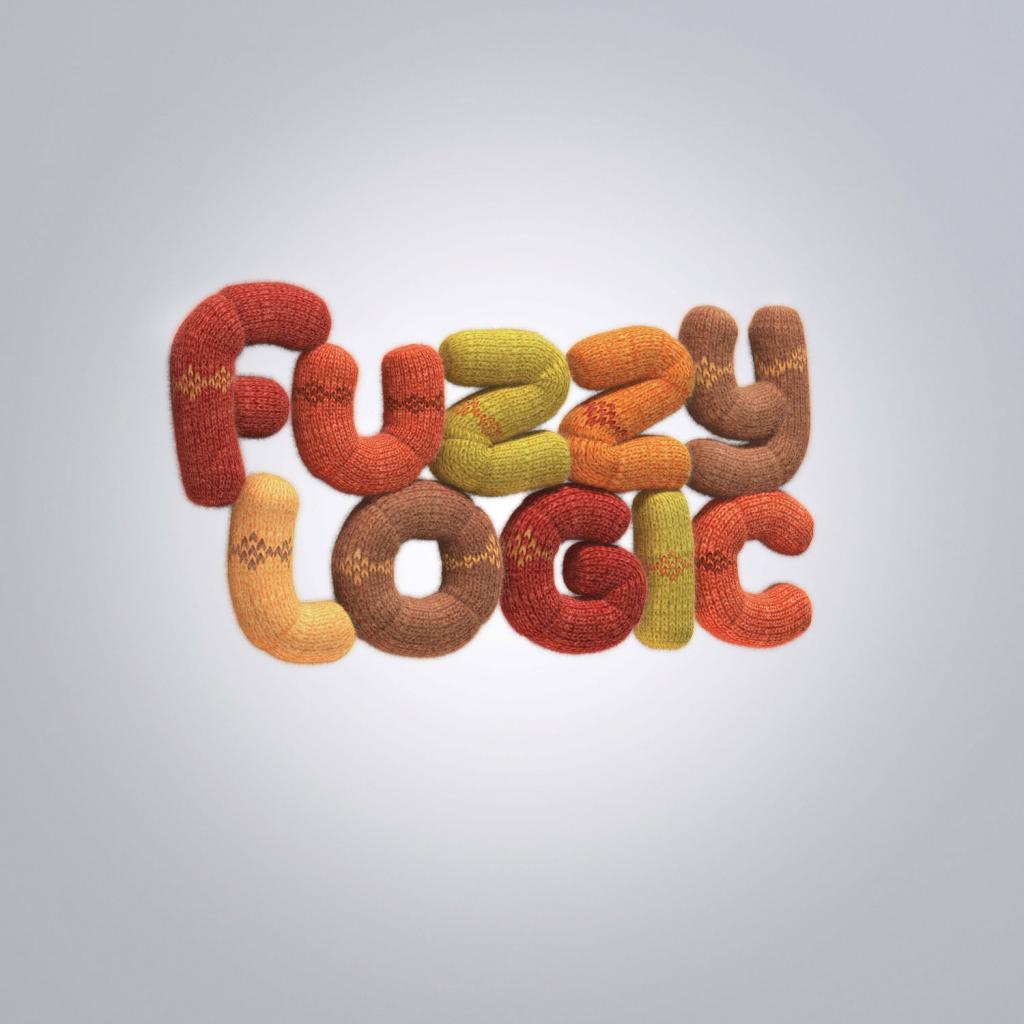 18
Accounting Information Systems
الگوریتم ژنتیکی
الگوریتم ژنتیک الگوریتمی مبتنی بر تکرار است و اصول اولیه آن از علم ژنتیک اقتباس شده است.
 این نرم افزار مجموعه ای از قوانین ریاضی پردازش (الگوریتم) را به کار می گیرد تا چگونگی شکل گیری ترکیبات اجزا یا مراحل فرآیند را مشخص کند.
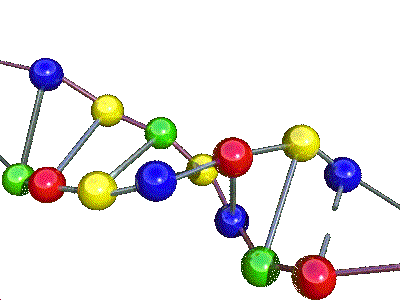 19
Accounting Information Systems
عامل های هوشمند
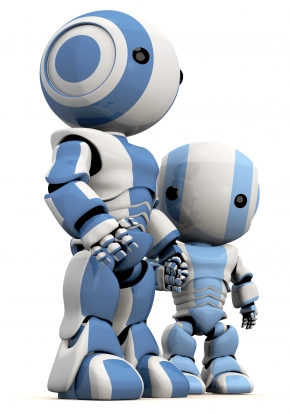 عامل های هوشمند قادر به شناسایی الگوها و تصمیم گیری بر اساس قوانین فکر کردن خود هستند.
این سیستم ها عاقلانه رفتار می کنند، هرچند الزاماً مانند انسان فکر نمی کنند.
20
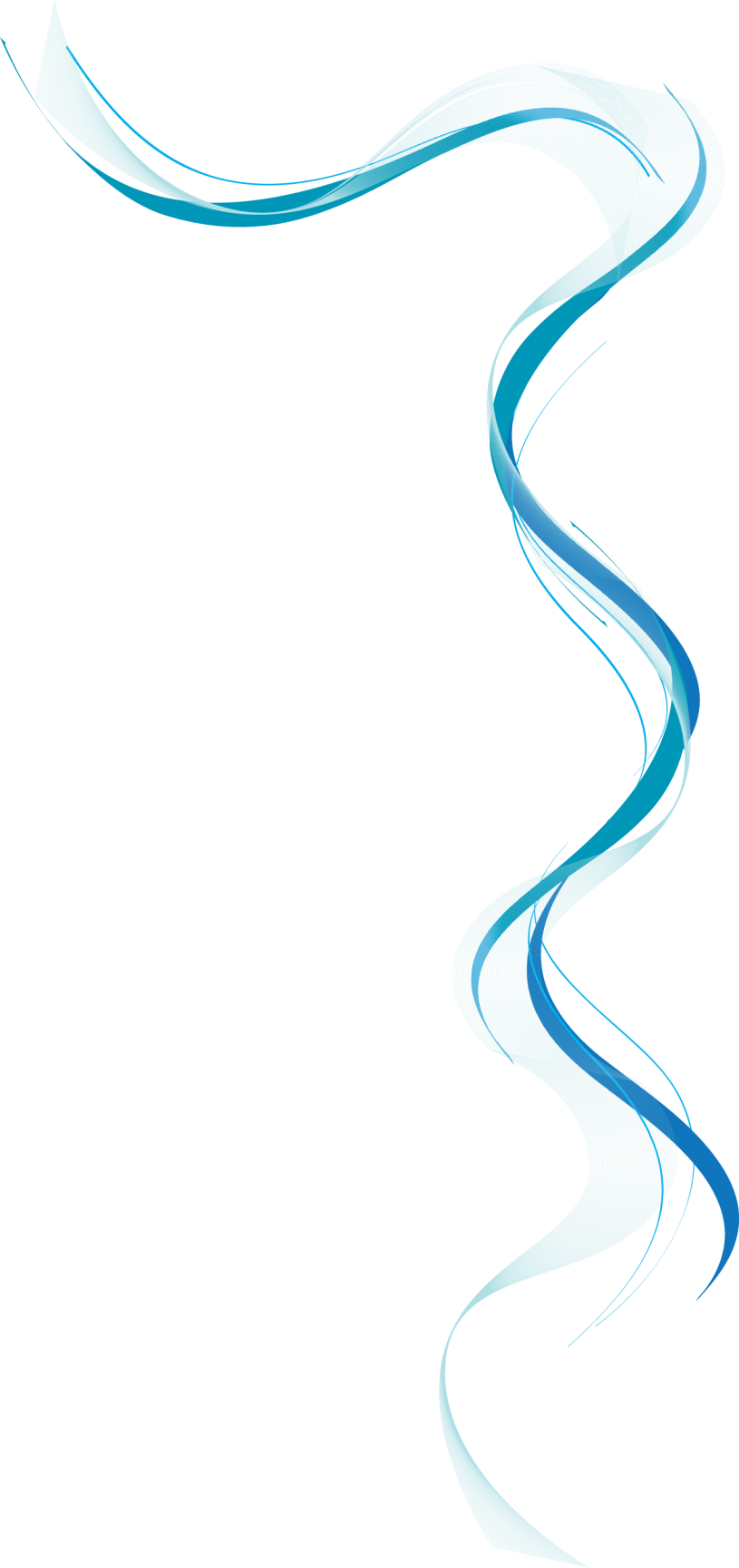 پایان
21